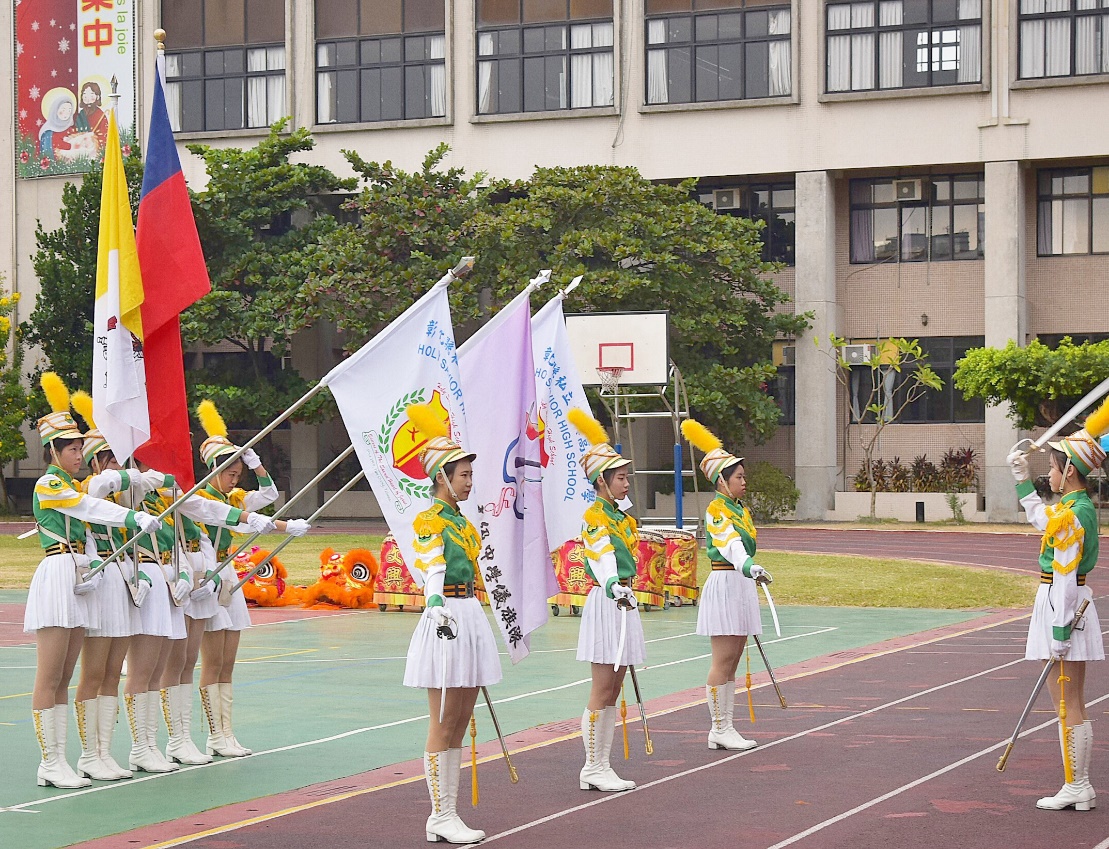 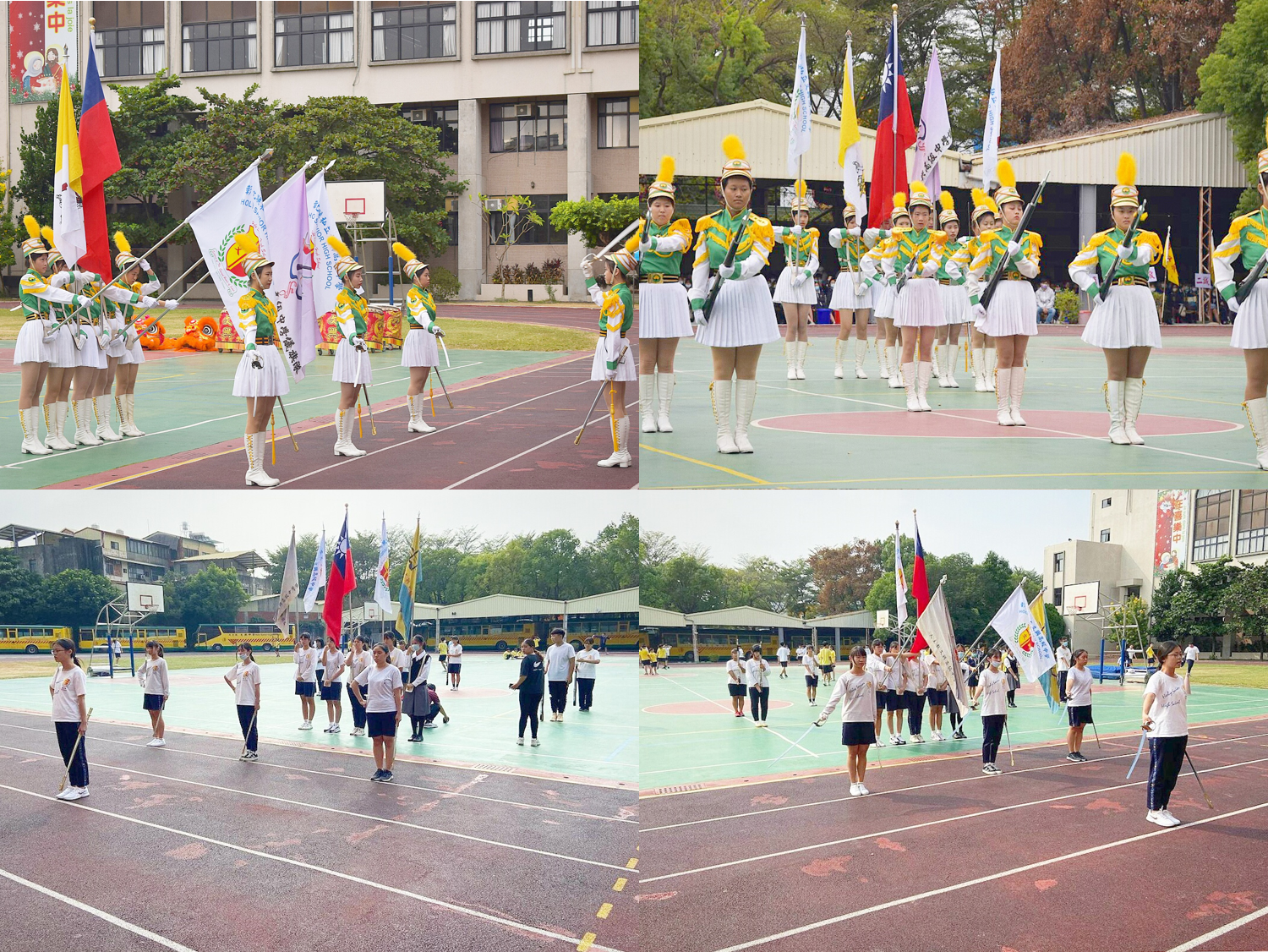 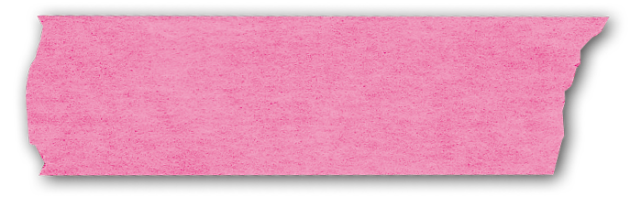 -109.12.04-
51週年校慶活動
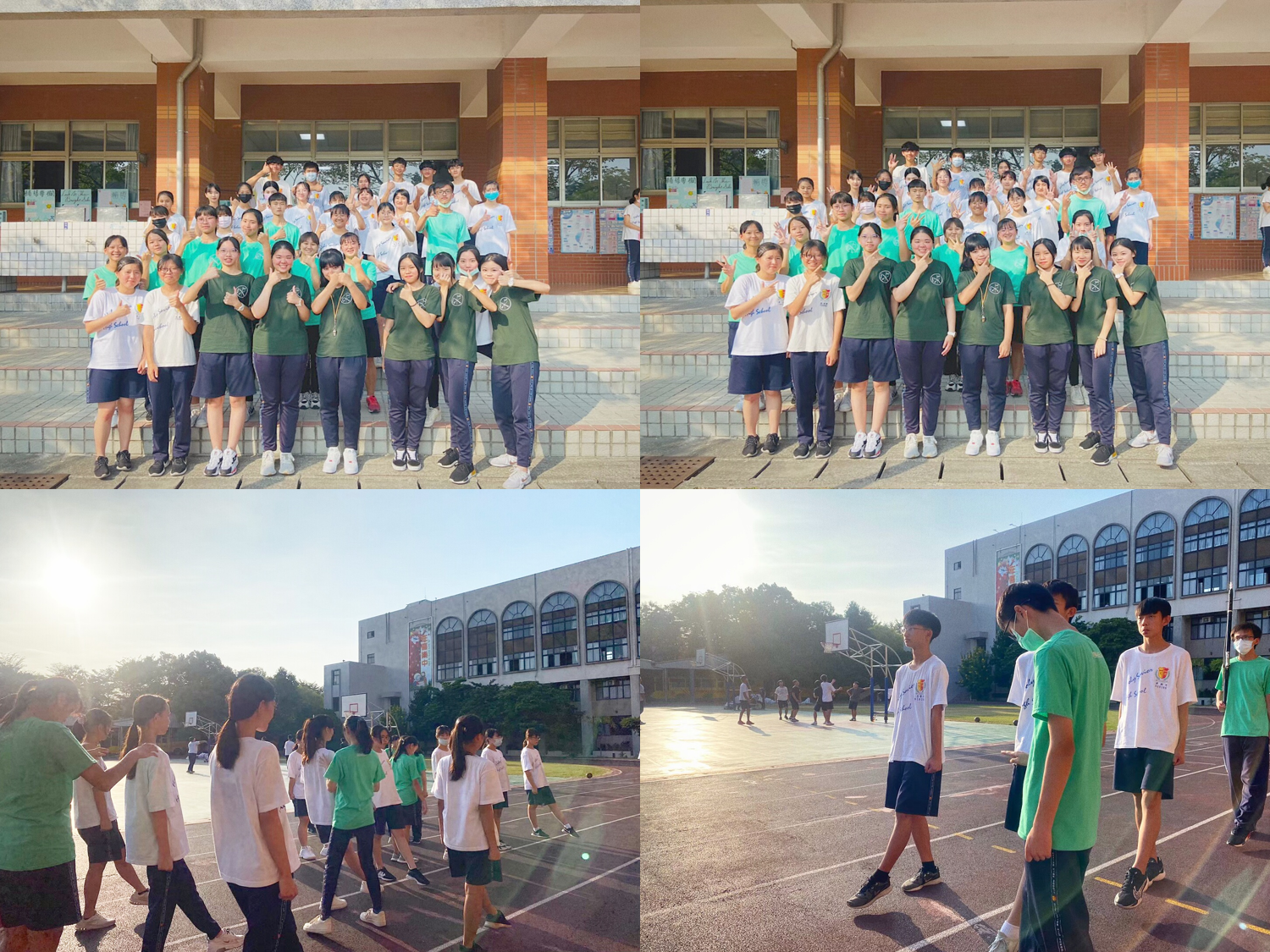 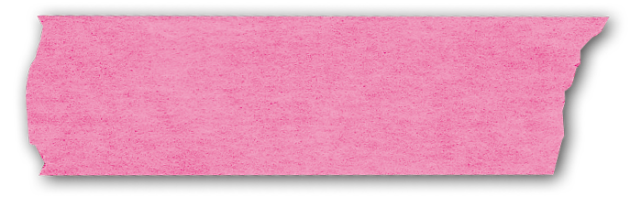 -109~1092-
社團課
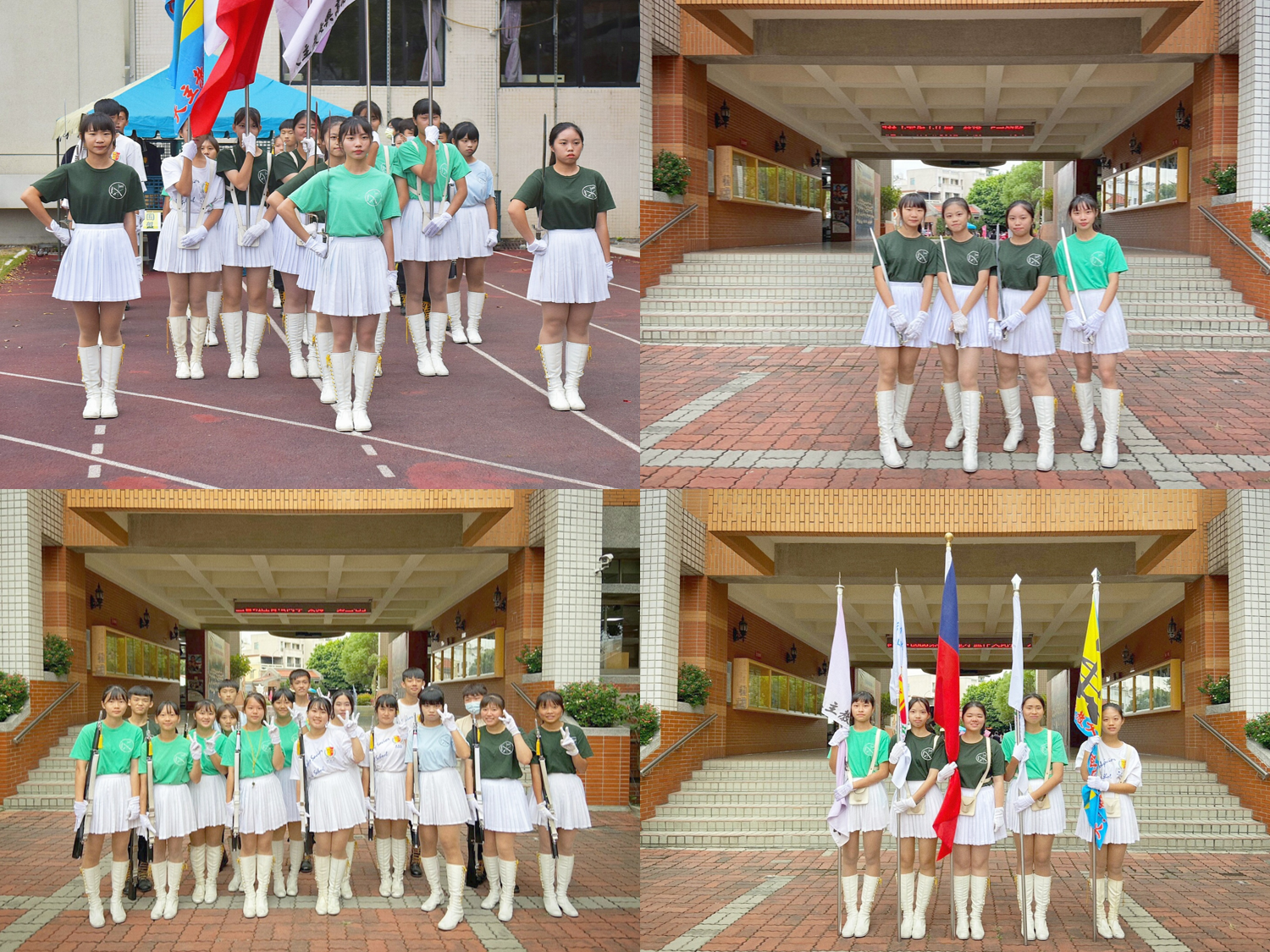 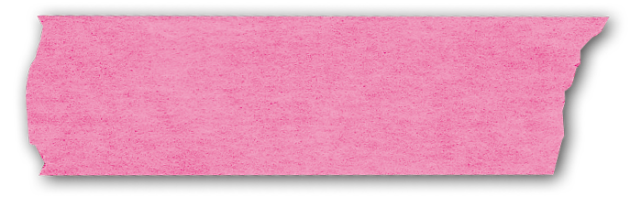 -109.12.19-
51週年仁愛園遊會
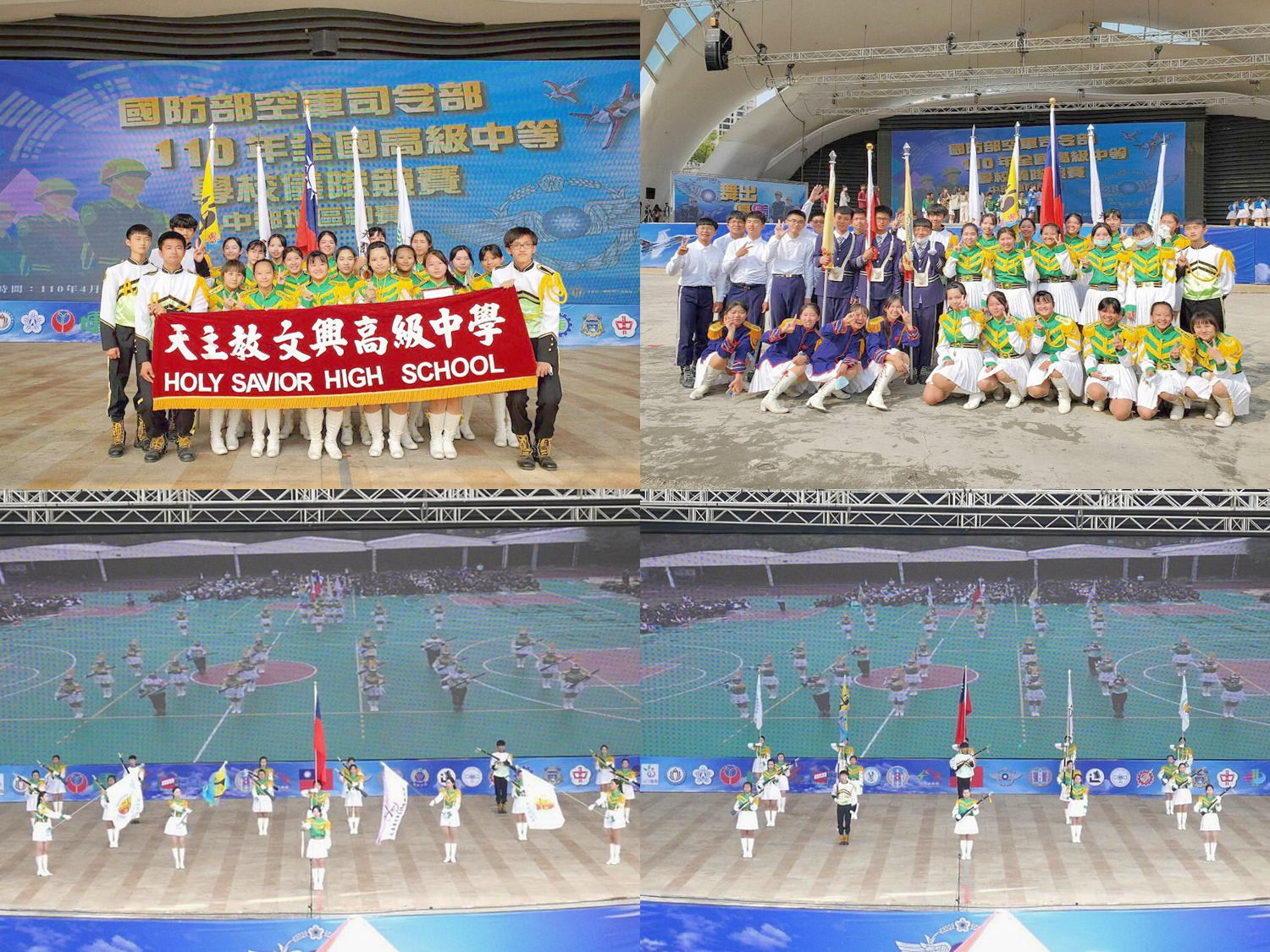 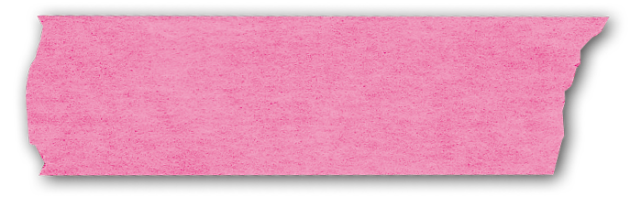 -110.04.13-
第5屆儀隊中區預賽